New York11/09/11
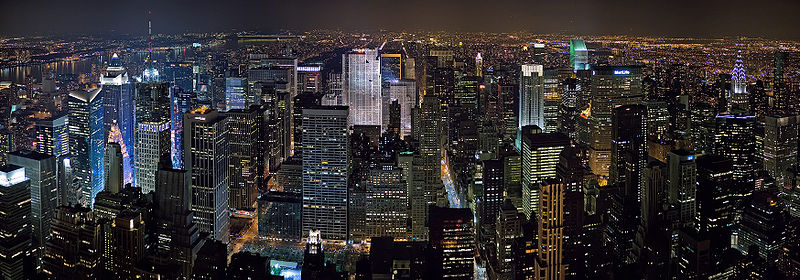